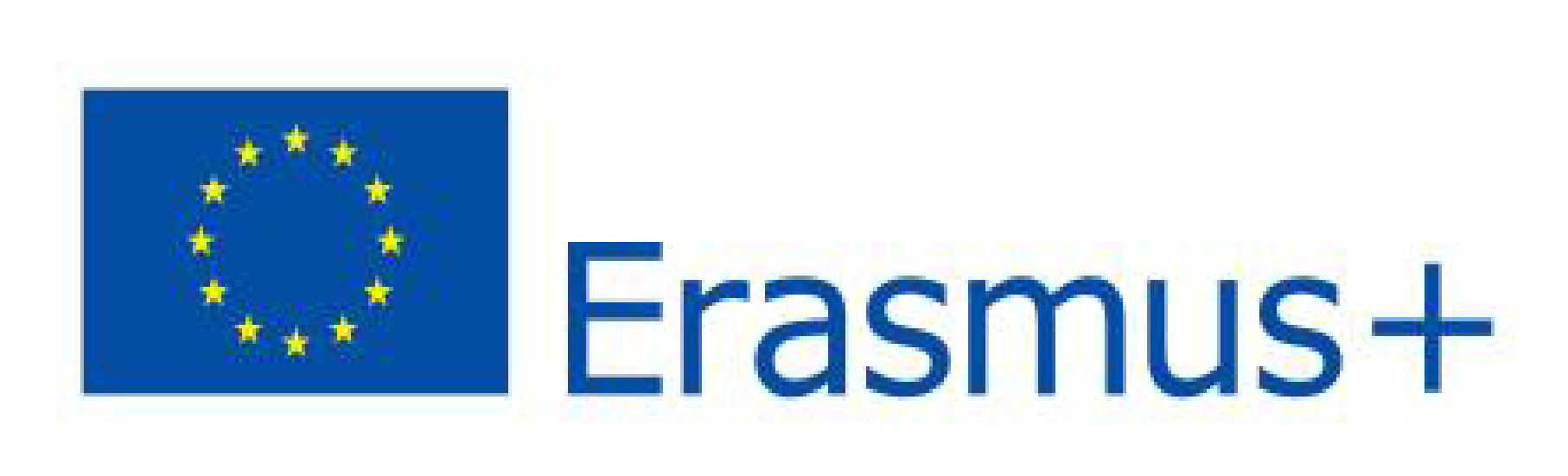 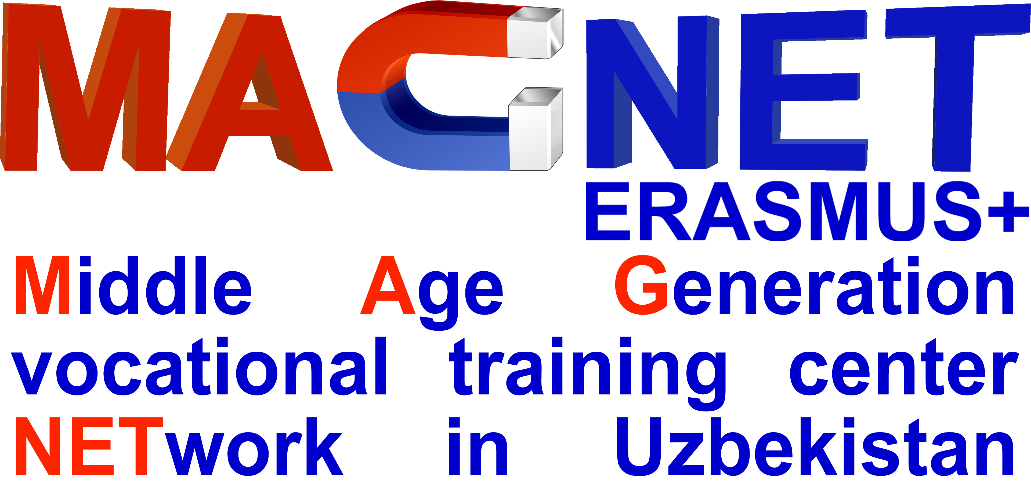 574253-EPP-1-2016-1-DE-EPPKA2-CBHE-JP

Project Implementation Progress
Workshop at the Latvian Culture College in Riga

9th-14th of October 2017
1
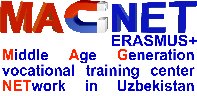 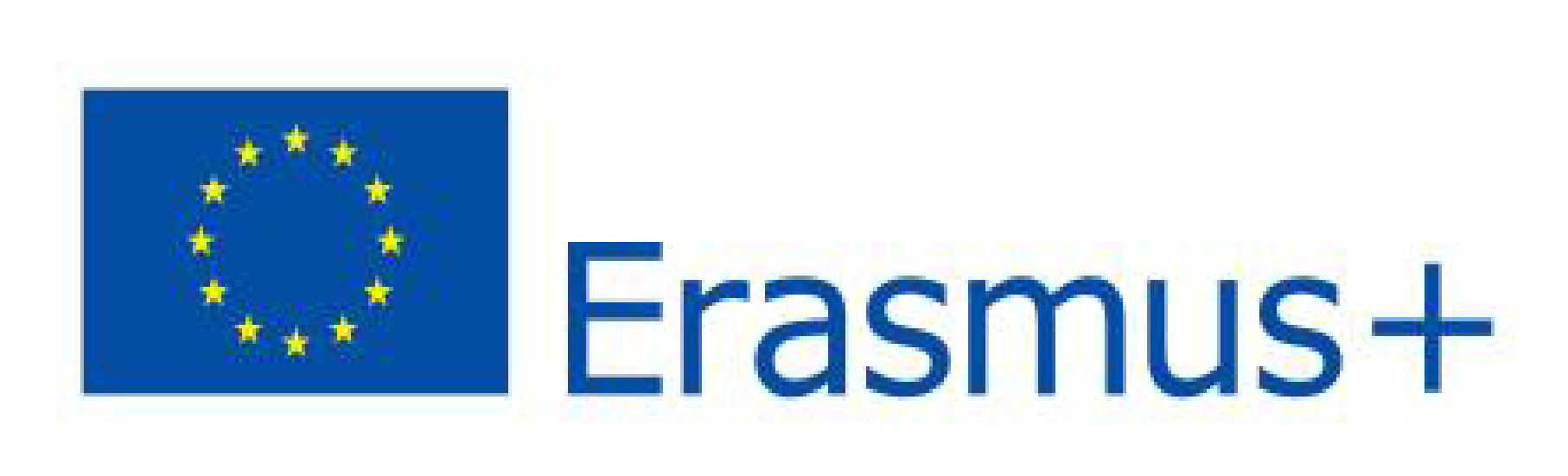 Contents:
Detailed description of the project
Workplan updated
Description of working packeges (WP)
3.1. WP 1
3.2. WP 2
3.3. WP 3
3.4. WP 4
3.5. WP 5
4. OpenProject
2
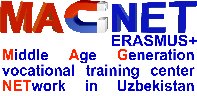 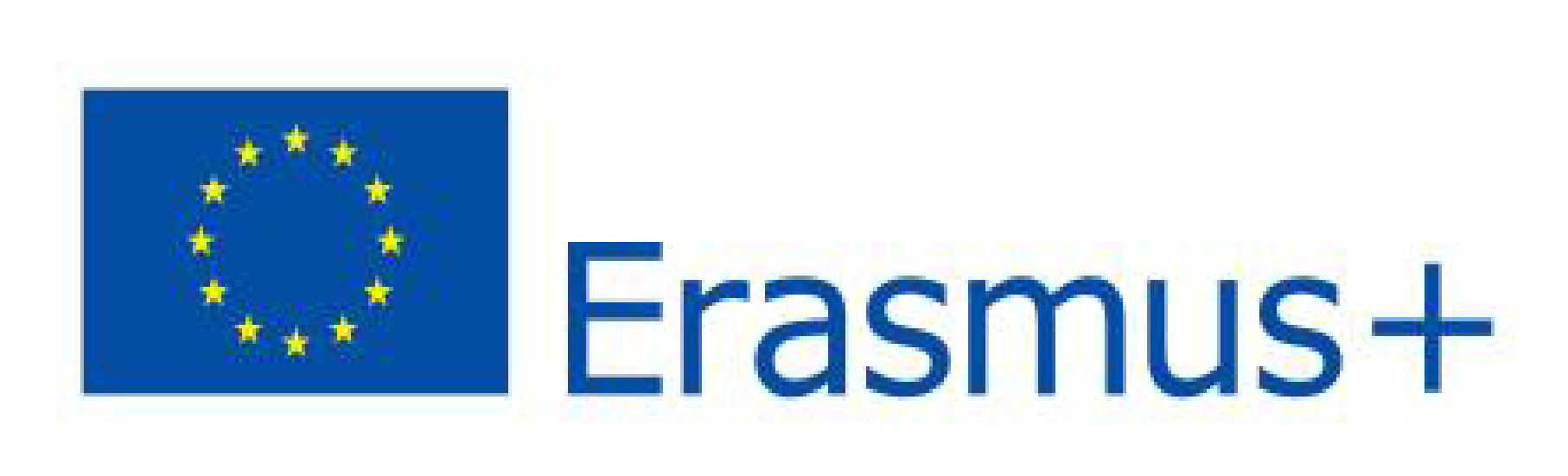 1. Detailed description of the project
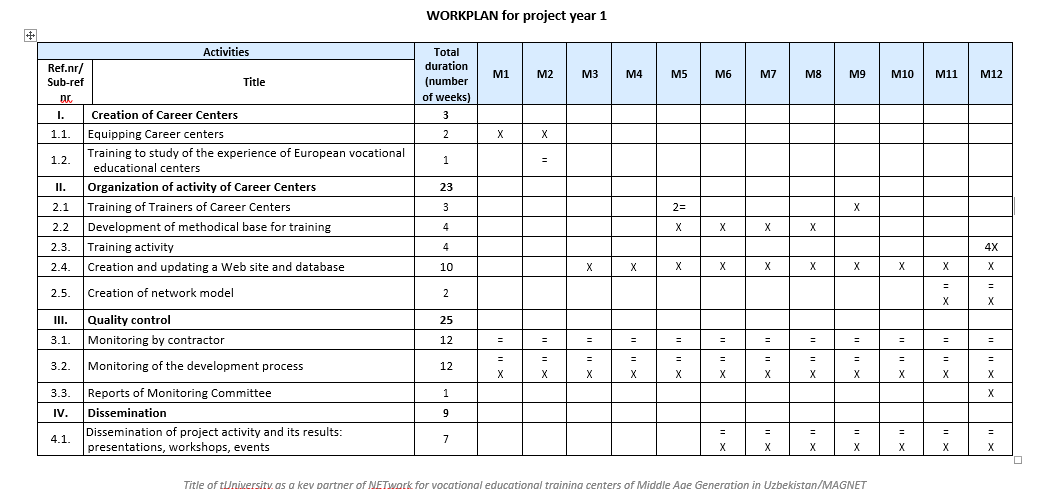 3
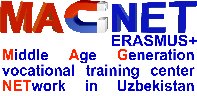 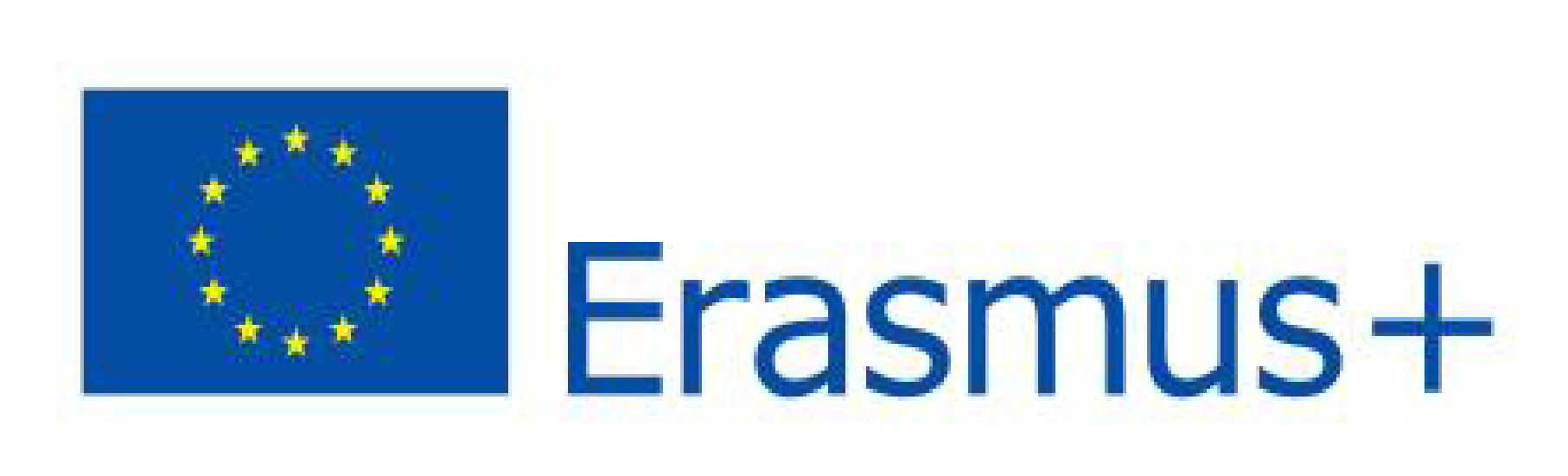 1. Detailed description of the project
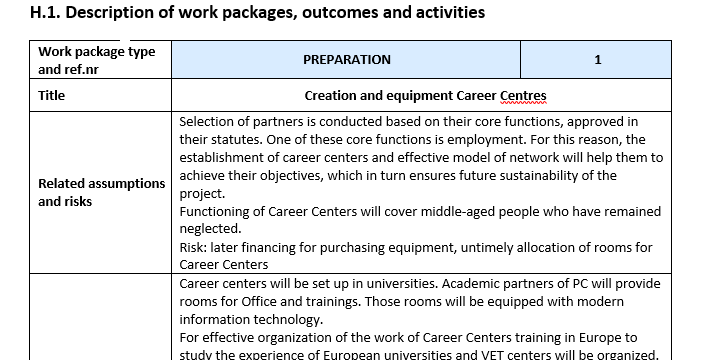 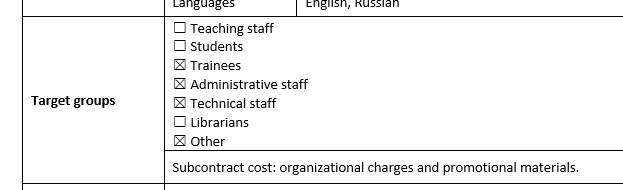 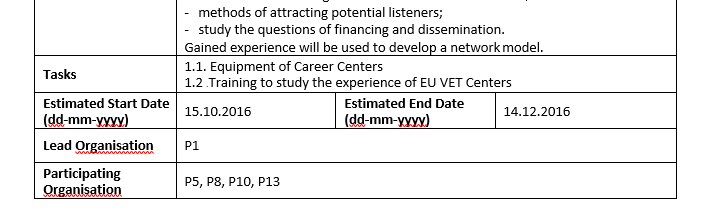 4
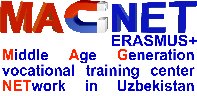 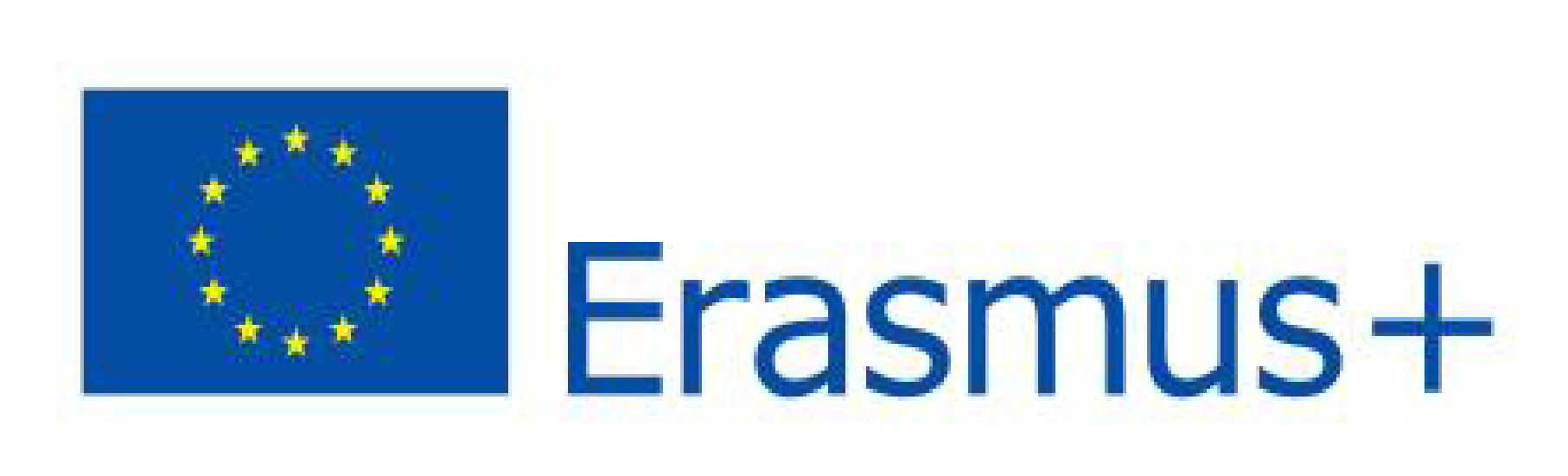 1. Detailed description of the project
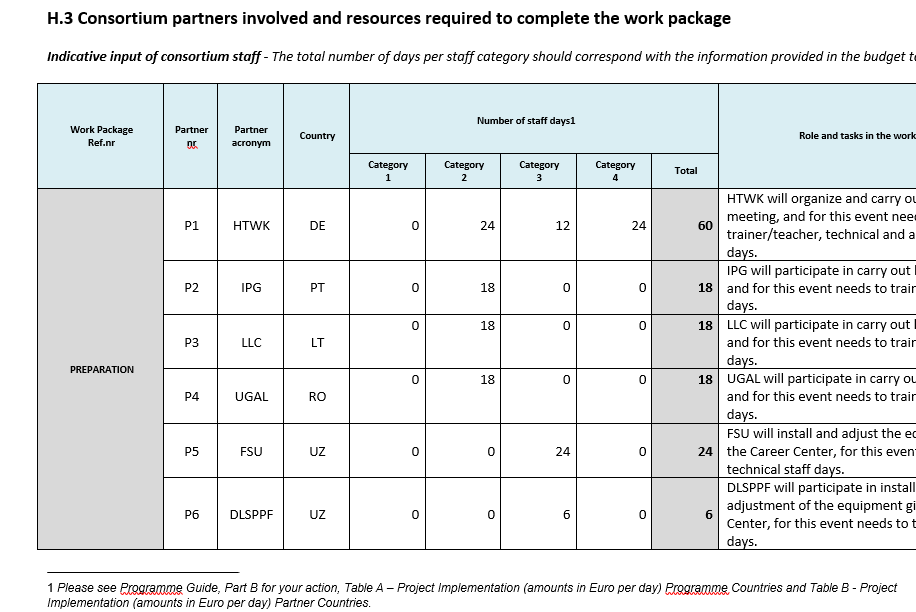 5
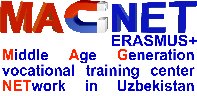 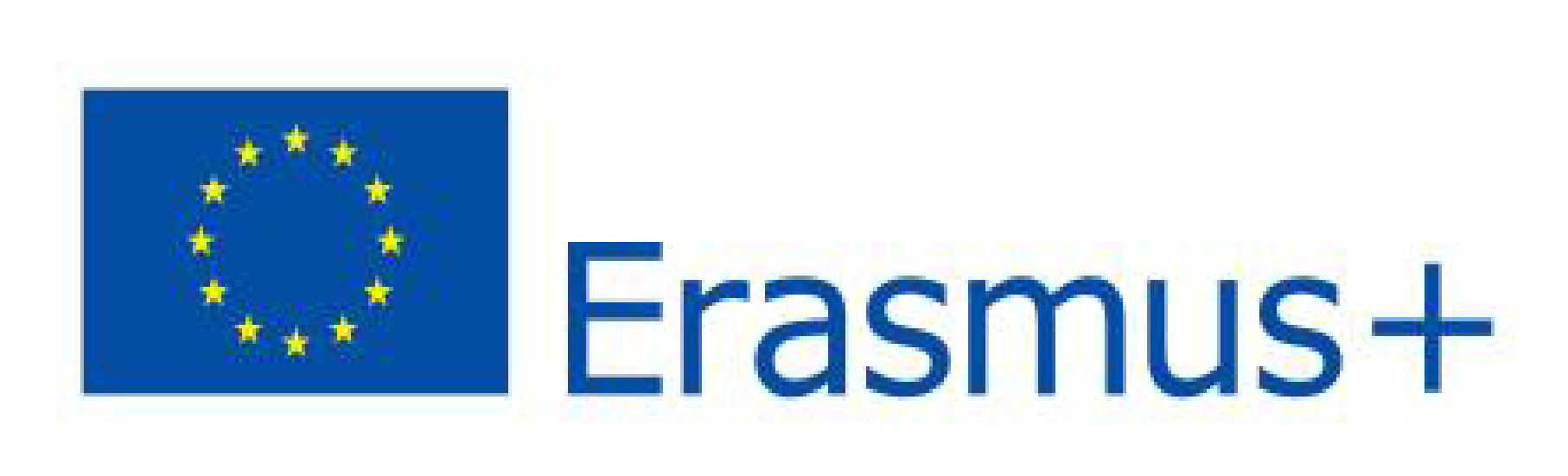 Указываются Стафы непрусмотренные для партнера
1. Detailed description of the project
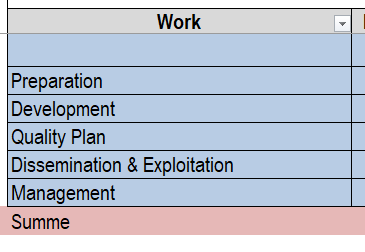 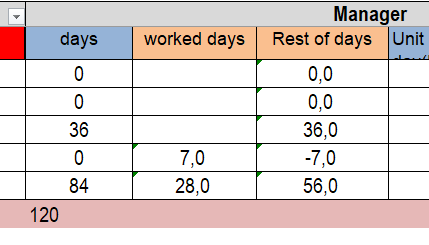 - Указываюся стафы не предусмотренные рабочим пакетом
Решение:
Вести учетность у себя
Написать с просьбой выслать отдельную таблицу с актуальным статусом
6
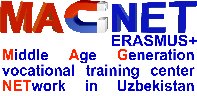 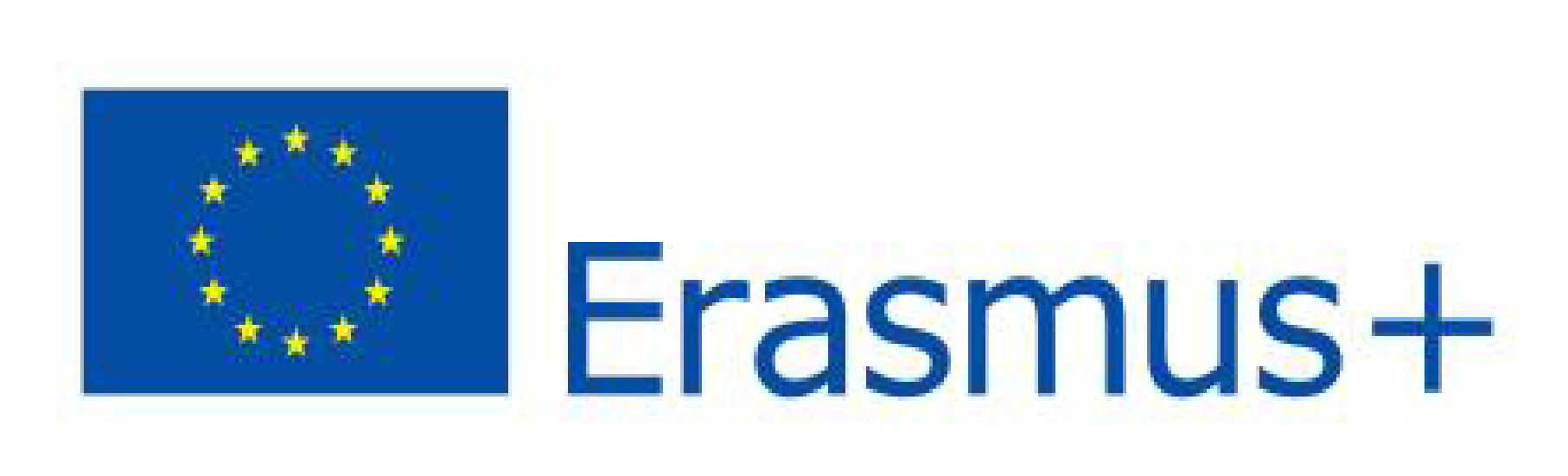 2. Workplan updated
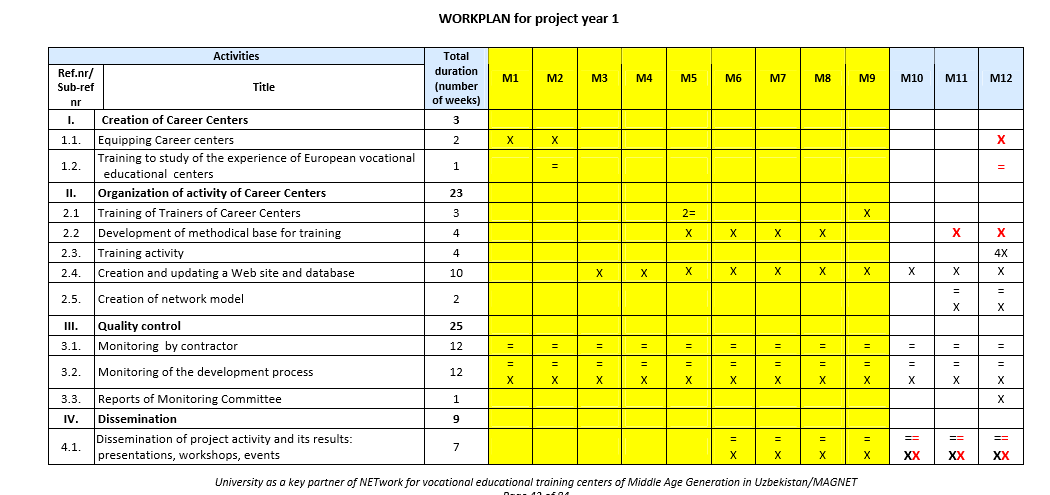 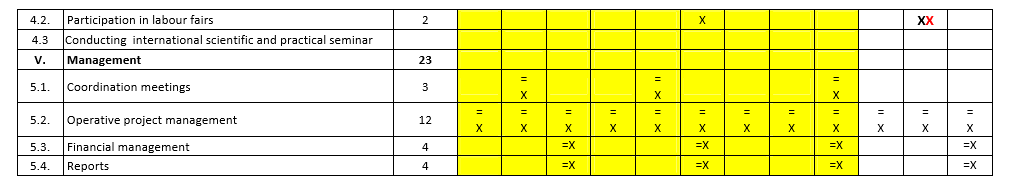 7
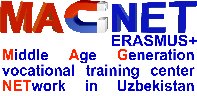 QUESTION NOT ANSWERED?
Please contact:

Prof. Dr. Prof. h.c. mult. Klaus Hänßgen: haenssge@imn.htwk-leipzig.de
Marina Ivanova: marinaivanova123@yahoo.de
Alex Dekin: alexydekin@gmail.com
Maria Masold:
8
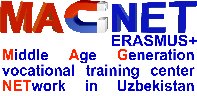